Friday 27th March
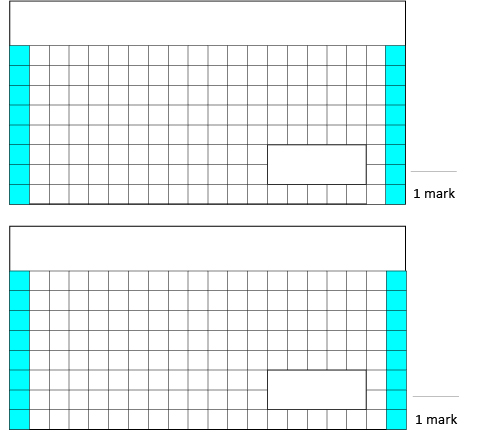 3. Three apples cost the same as two pears. One pear costs £0.60. How much does one apple cost?
49 + 12 =
1.
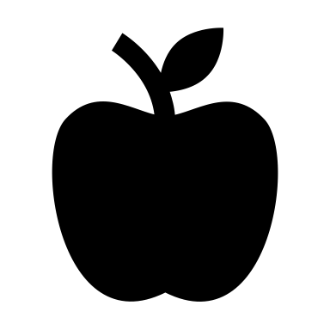 ____ = 243 – 10
2.
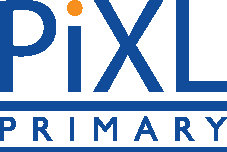